Airmux-400 General Availability Releases 2.8
Presented by:
Ariel Cohen
Product Line Manager – Airmux Family
New and Modified Products
Airmux-400 Products Portfolio
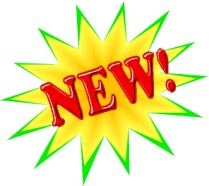 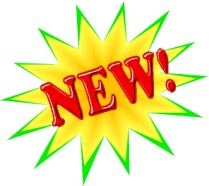 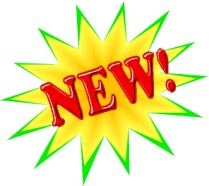 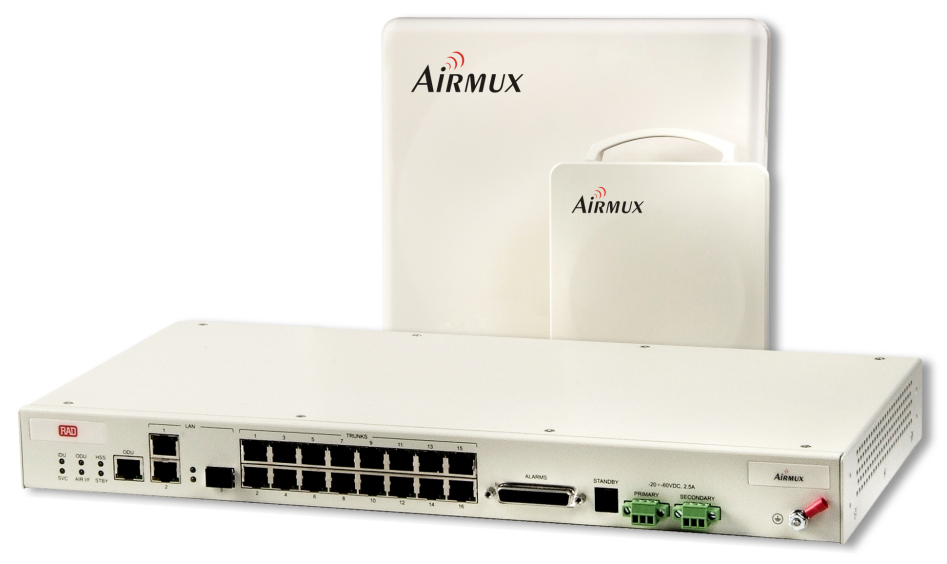 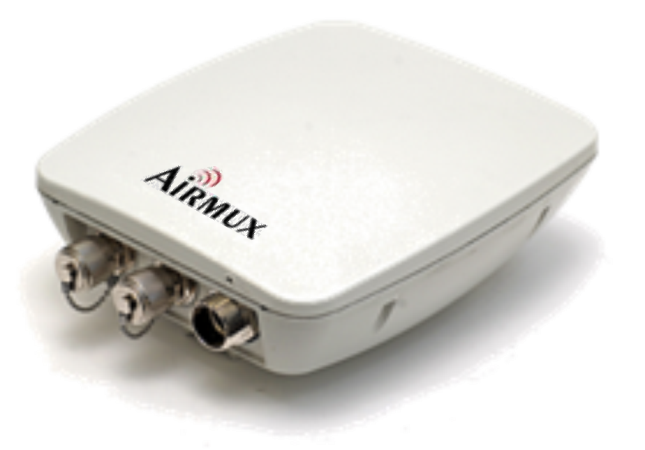 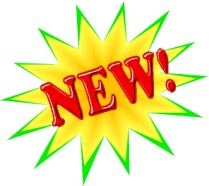 Airmux-400LCMiMO solution for The last Mile
The best PtP solution in the market for access applications:
MiMO / Diversity –  double capacity per given channel, Better nLOS performance 
Rich feature set of well known Airmux-400  
Very competitive price 
Two Models:
Up to 25 Mbps Ethernet + 4E1/T1
Up to 10 Mbps Ethernet
Small form factor unit case  
Integrated antenna (15.5dbi)
Connectorized unit 
Ideal successor for Airmux-200 family
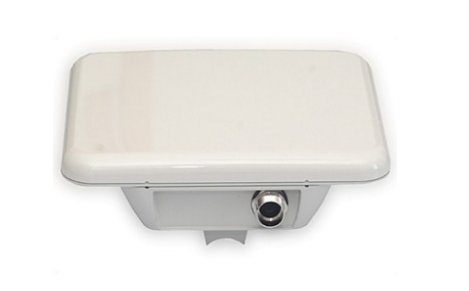 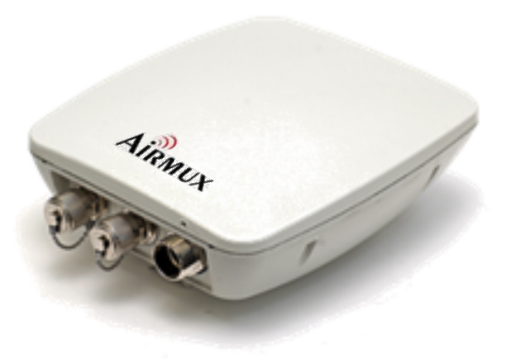 External
Integrated
Airmux-400LCSpecification Highlights
New Features
Capacity Upgrade – License Key
Applicability: 
Airmux-400LC upgrade path:
From 10 Mbps to 25 Mbps
Capacity Upgrade keys are valid for all bands, regulations and configurations
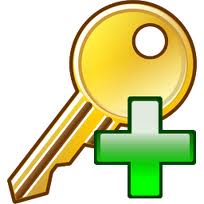 FIPS-197 Support
FIPS-197 Federal Information Processing Standard -Publication 197
A U.S. government computer security standard that specifies approved cryptographic algorithm to protect electronic data.
FIPS-197 Certified products:
Airmux-400:
Airmux-400LC
Airmux-400L 5.x GHz, WPC and Universal regulations – HW Rev. 7 and above
Airmux-400  5.xGHz ,WPC and Universal regulations  – HW Rev. 7 and above
HAZLOC Certification
Applicable for Airmux-400 and Lightning Protection Unit (LPU)
HAZLOC certification primarily concerns North America. It aims to control the risks related to explosion in certain environments. It comprises two elements:
Testing and evaluation of products being used
Inspection of the factory
Improved Capacity vs. Range
Performance Graph 20MHz vs. 40MHz (15dBi, 5.8 GHz FCC):
Distance [Km]
Summary
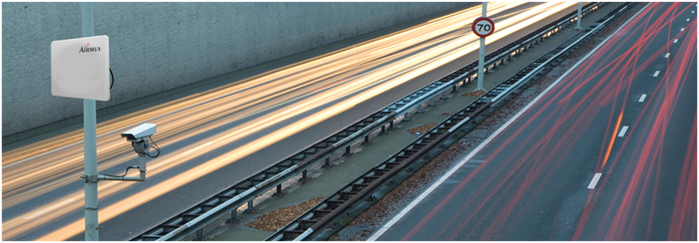 Simple
Reliable & Robust
Wireless Mobility
Long Ranges
Flexible & Scalable
Cost Effective
OFDM/MIMO
Technology
enables NLOS
deployment
Up to 120Km 
between ODU’s
multi frequency 
band– 4.8 to 6GHz,
3.3 to 3.8 GHz
Up to 200Mbps 
Aggregate
throughput
Simple radio 
planning, training, 
installation and 
maintenance
High capacity 
ODU reduces the
tower space
needed